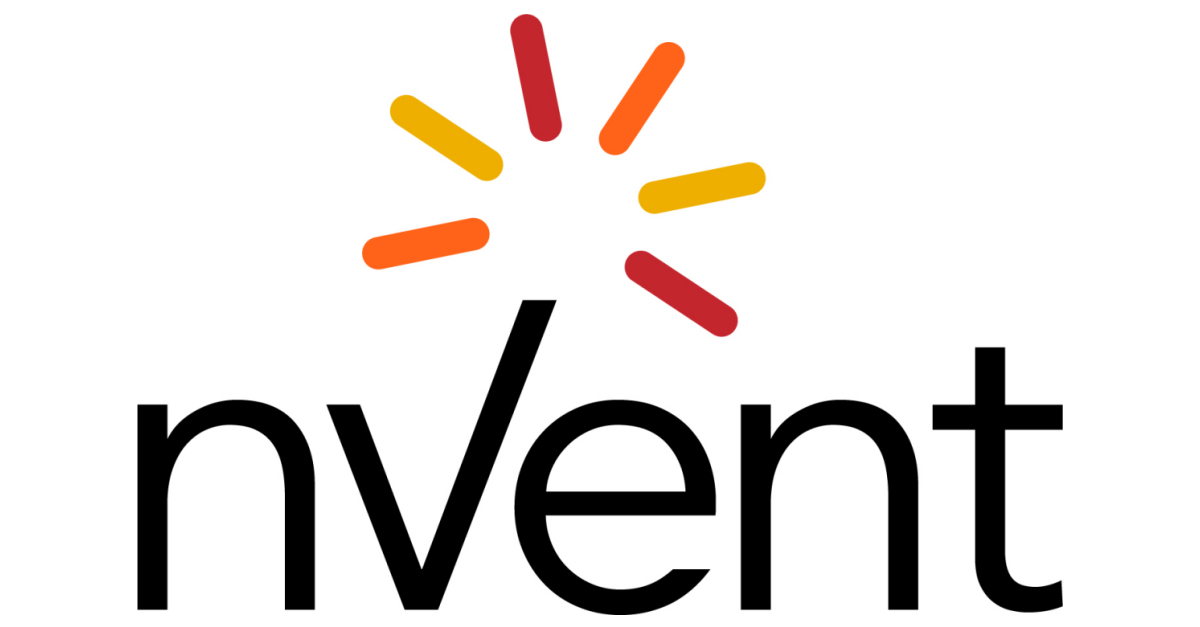 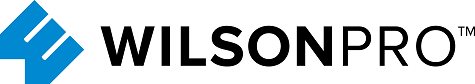 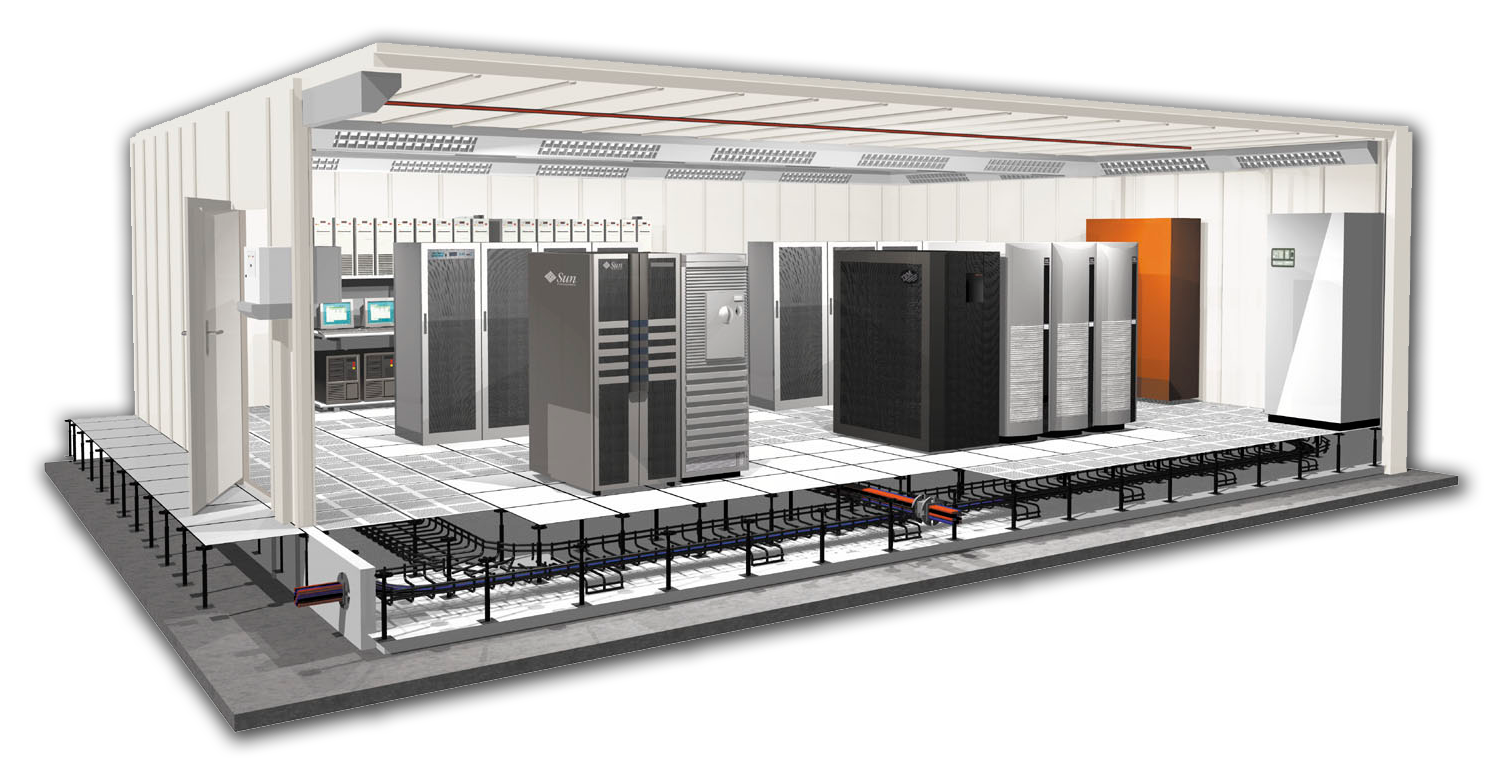 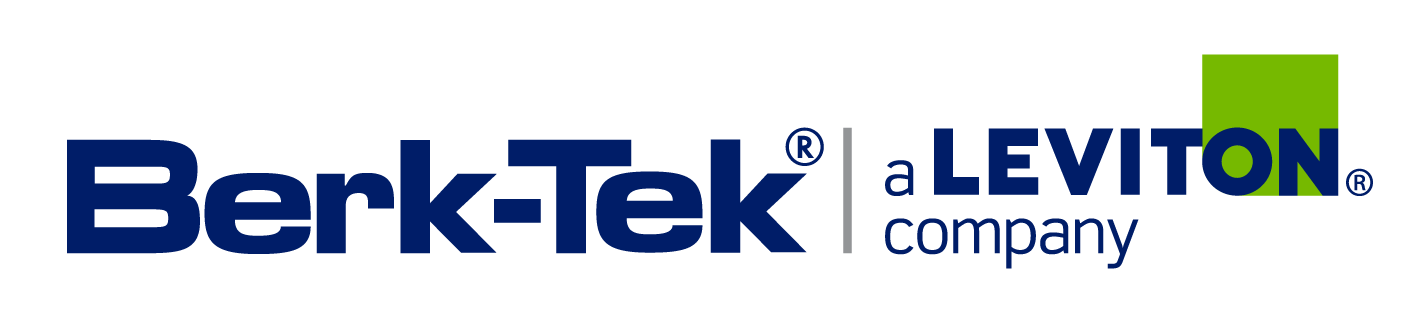 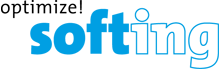 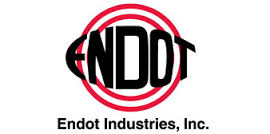 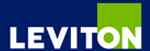 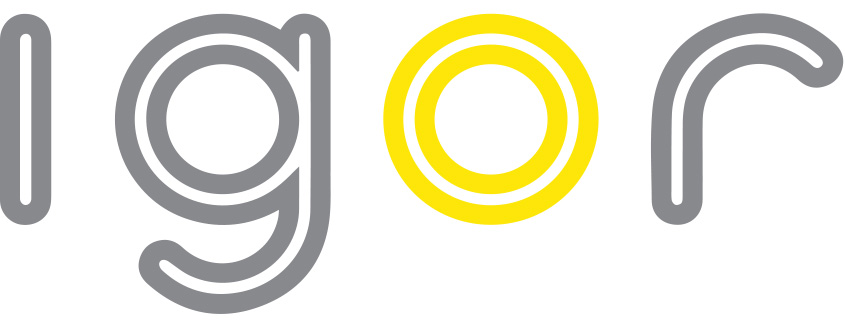 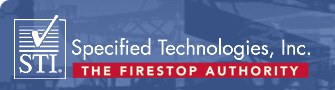 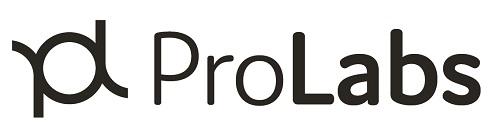 WWW.TRIUMPH-MARKETING.COM